Comparison and Visualization ofCode Clone Detection Results
Kazuki Matsushima¹, Katsuro Inoue¹
¹Osaka University
Background:Problems on code clone analysis
A code clone detection result changes drastically based on characteristics of code clone detectors or its detection parameters.
The precision of a detection result by an optimized parameters was three times higher than the one by the default parameters, while the recall was fixed. [1]
The lines reported as cloned by a clone detector were not reported as cloned by most other clone detectors. [2]
[1] S. Bellon, R. Koschke, G. Antoniol, J. Krinke, and E. Merlo, ”Comparison and evaluation of clone detection tools,” Transactions on Software Engineering, vol. 33, No. 9, pp. 577-591, 2007.
[2] T. Wang, M. Harman, Y. Jia, and J. Krinke, ”Searching for better configurations: a rigorous approach to clone evaluation,” in Proc. ESEC/FSE 2013, pp. 455-465, 2013.
2
Background:Problems on code clone analysis
Developers may miss important code clones if they analyze only one code clone detection result.
To improve the accuracy of code clone analysis,
it is important to apply different clone detectors or different parameters and  identifying the different or common parts of the detection results.
3
Background: Visualization of detection results
Scatter plot (dot plot)[3]
X and Y axes represent the sequence of tokens of source code.
Dots are plotted if tokens on X and Y axes are the same.
The location and the length of code clones are shown.
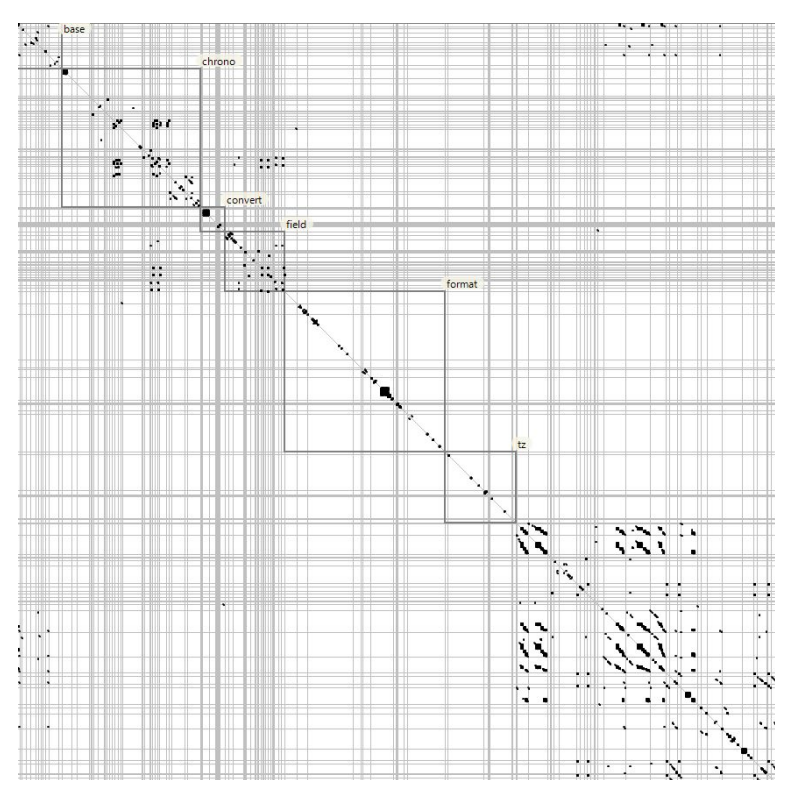 [3] Y. Ueda, Y. Higo, T. Kamiya, S. Kusumoto, and K. Inoue, ”Gemini: Code clone analysis tool,” in Proc. ISESE 2002, pp. 31-32, 2002.
4
Proposed method
DetectCode Clones
DetectCode Clones
Clone Detector
Parameters
Detection Result
Detection Result
Step A
Step A
Comparison method of code clone detection results focusing on the mapping of clone pairs.
Visualization of the difference of code clone detection results.
0.5
0.0
Parameters
Clone Detector
0.0
1.0
0.2
0.2
MapClone Pairs
Step B
Mapping Result
Step C
Step D
Target System
CalculateMismatch Rate
Visualizethe Difference
Step B
MapClone Pairs
5
Step A: Detect code clones
Detection Result
Detection Result
Detect code clones from a target system with multiple detectors or their detection parameters.
Detection results are normalized into a standard format for Step B.
Detection and normalization
Detection and normalization
Parameters
Clone Detector
Target System
Parameters
Clone Detector
6
Step B: Map clone pairs
Detection Result
Detection Result
Clone Pair A
MapClone Pairs
Mapping Result
MapClone Pairs
Clone Pair B
File1
File2
[1] S. Bellon, R. Koschke, G. Antoniol, J. Krinke, and E. Merlo, ”Comparison and evaluation of clone detection tools,” Transactions on Software Engineering, vol. 33, No. 9, pp. 577-591, 2007.
7
Step B: Algorithm
Calculate ok-value and good-value between all possible combinations.
Remove combinations with ok-value orgood-value lower than the threshold t.(We used 0.7 as t)
Map similar clone pairs
The combination with the highest good-value
If there are some combinations with the same highest good-value, the combination with the highest ok-value is selected.
8
Step B: Algorithm
Calculate ok-value and good-value between all possible combinations.
Remove combinations with ok-value orgood-value lower than the threshold t.(We used 0.7 as t)
Map similar clone pairs
The combination with the highest good-value
If there are some combinations with the same highest good-value, the combination with the highest ok-value is selected.
9
Step B: Algorithm
Calculate ok-value and good-value between all possible combinations.
Remove combinations with ok-value orgood-value lower than the threshold t.(We used 0.7 as t)
Map similar clone pairs
The combination with the highest good-value
If there are some combinations with the same highest good-value, the combination with the highest ok-value is selected.
10
Step C: Calculate mismatch rate
Mismatch rate calculation
f3
f0
f1
f2
f0
0.5
0.0
Mapping Result
0.0
1.0
0.2
f1
0.5
f2
0.2
f3
f1,f2,f3,f4: Files of a target system
11
Step D: Visualize the difference
Colorize each point of a scatter plot depending on its mismatch rate.
No clone pair → white
Mismatch rate is…
Zero → Green
Low → Yellow
High → Red
Colorization
0.5
0.0
0.0
1.0
0.2
f3
f0
f1
f2
f0
f1
f2
f3
f0
f0
0.2
f1
f1
f2
f2
f3
f3
Green → All clone pairs are also reported by the other tool or set of parametersYellow → Few clone pairs are also reported by other tool or set of parameters
Red → All clone pair is not reported by other tool or set of parameters
12
Experiment
Compare two detection results of an OSS through our proposed method
Target system 
JEdit
Language: Java
Size: 113,826 LoC
Target clone detectors
CCFinderX
NiCad
Parameters
NiCad
JEdit
Parameters
CCFinderX
13
Parameters for detectors
We use the default parameters of each clone detector.
CCFinderX
Minimum clone length: 50
Minimum TKS: 12
NiCad
granularity: blocks
threshold: 0.3
minsize: 10
maxsize: 2,500
rename: blind
transform/filter/abstract/normalize: none
14
Overview of the comparison result
Comparison result base on NiCad’s detection result
Comparison result based on  CCFinderX’s detection result
2,518 clone pairs
2,771 clone pairs
43% of them are not reported by CCFinderX
63% of them are notreported by NiCad
15
Details of the comparison result
Comparison result base on NiCad’s detection result
Comparison result based on  CCFinderX’s detection result
Red:Mismatch rate is high.
Green:Mismatch rate equals zero.
CCFinderX reported 20 clone pairs and only one is also reported by NiCad
NiCad reported one clone pair and it is also reported by CCFinderX
16
Details of the comparison result
Investigating the remaining 19 clone pairs reported by CCFinderX, we have found that one of them contained a buggy code fragment.
These buggy clones were fixed simultaneously in JEdit’s commits history.
17
Buggy clone pair
String checkMarginsMessage = pageSetupPanel.recalculate();
if ( checkMarginsMessage != null )
{
    JOptionPane.showMessageDialog( PrinterDialog.this, checkMarginsMessage, jEdit.getProperty( "print-error.title" ), JOptionPane.ERROR_MESSAGE );
    return;
}
// gather all the attributes from the tabs
for ( int i = 0; i < tabs.getTabCount(); i++ )
{
    PrinterPanel panel = ( PrinterPanel )tabs.getComponentAt( i );
    AttributeSet panelAttributes = panel.getAttributes();
    if (panelAttributes != null)
    {
        PrinterDialog.this.attributes.addAll( attributes );
    }
}
// adjust the print range to filter based on odd/even pages
PageRanges pr = ( PageRanges )PrinterDialog.this.attributes.get( PageRanges.class );
try
{
    pr = mergeRanges( pr );
    PrinterDialog.this.attributes.add( pr );
}
catch ( PrintException e )
{
    e.printStackTrace();
    JOptionPane.showMessageDialog( PrinterDialog.this, jEdit.getProperty( "print-error.message", new String[] {e.getMessage()} ), jEdit.getProperty( "print-error.title" ), JOptionPane.ERROR_MESSAGE );
    return;
}
String checkMarginsMessage = pageSetupPanel.recalculate();
if ( checkMarginsMessage != null )
{
    JOptionPane.showMessageDialog( PrinterDialog.this, checkMarginsMessage, jEdit.getProperty( "print-error.title" ), JOptionPane.ERROR_MESSAGE );
    return;
}
// gather all the attributes from the tabs
for ( int i = 0; i < tabs.getTabCount(); i++ )
{
    PrinterPanel panel = ( PrinterPanel )tabs.getComponentAt( i );
    AttributeSet panelAttributes = panel.getAttributes();
    if (panelAttributes != null)
    {
        PrinterDialog.this.attributes.addAll( attributes );
    }
}
// adjust the print range to filter based on odd/even pages
PageRanges pr = ( PageRanges )PrinterDialog.this.attributes.get( PageRanges.class );
try
{
    pr = mergeRanges( pr );
    PrinterDialog.this.attributes.add( pr );
}
catch ( PrintException e )
{
    e.printStackTrace();
    JOptionPane.showMessageDialog( PrinterDialog.this, jEdit.getProperty( "print-error.message", new String[] {e.getMessage()} ), jEdit.getProperty( "print-error.title" ), JOptionPane.ERROR_MESSAGE );
    return;
}
Buggystatements
Buggystatements
18
Summary
Conclusion
We proposed the method for comparison and visualization of different detection results focusing on the mapping of clone pairs.
We presented an example of the important yet missed clones through the experiment.

Future work
We will extend this method to allow more than two detection results.
19